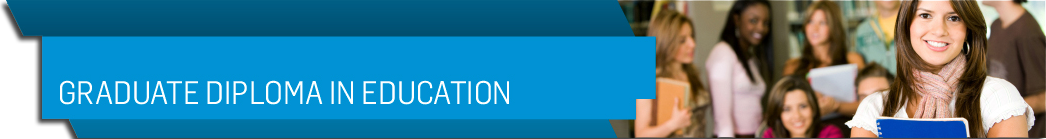 EDGD801
Learning and behaviour
Behaviour management strategies
Lecture 8 
Applied Behaviour Analysis and 
Cognitive behavioural approaches
May 12
Presented by Ray Handley
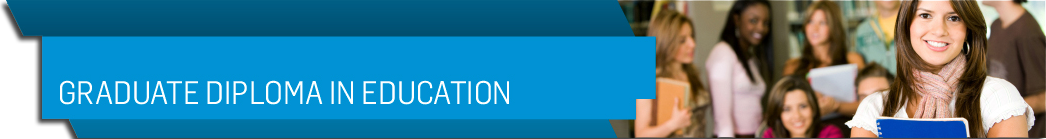 This week
Applied behaviour analysis – B.F. Skinner
Rational Emotive Behaviour Therapy – Albert Ellis
Talk sense to yourself – Jeff Wragg
Emotional temperature graph
Cognitive behavioural therapy (CBT)
Applied Behaviour Analysis (ABA)
Changes in attitude and thinking create different patterns of behaviour that modify consequences and outcomes
environment
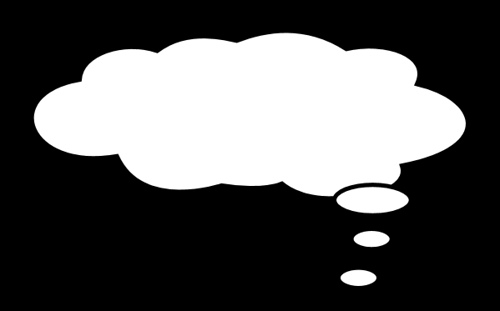 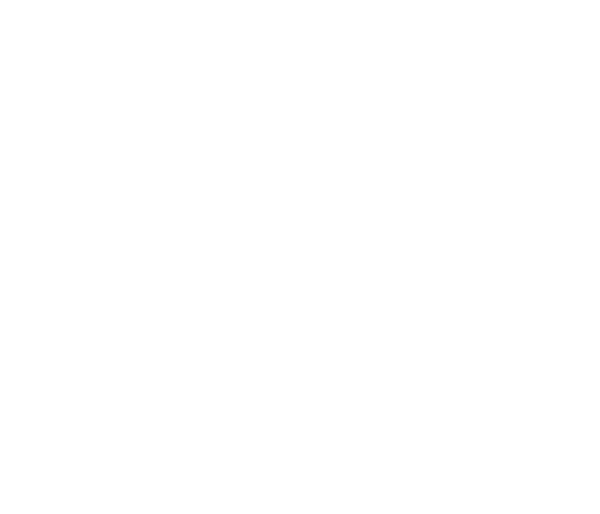 By understanding and modifying the environment new patterns of behaviour can be created.
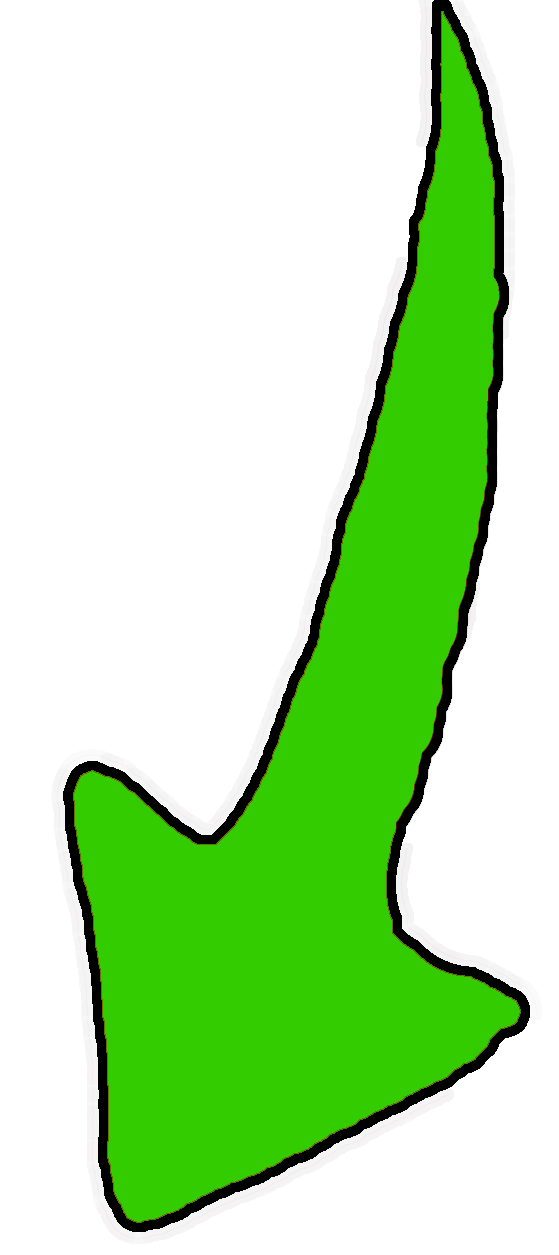 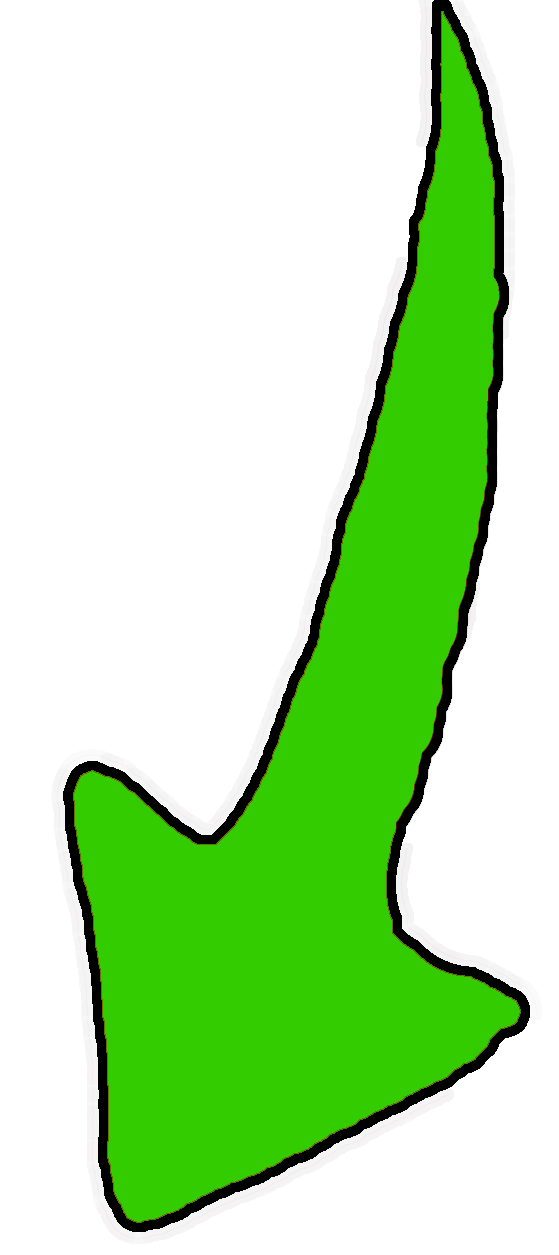 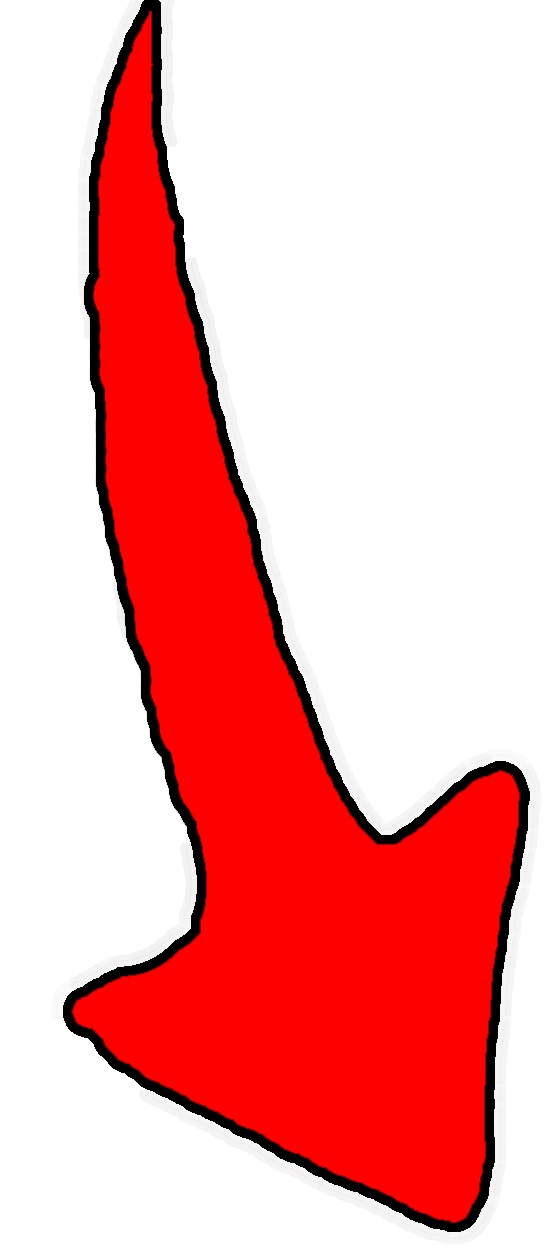 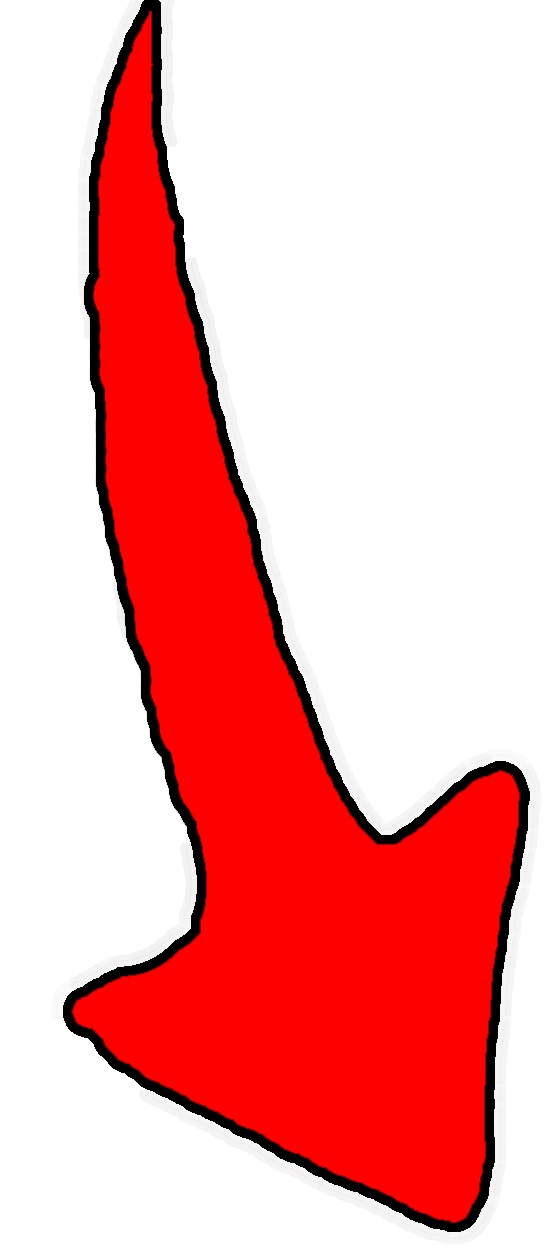 thinking
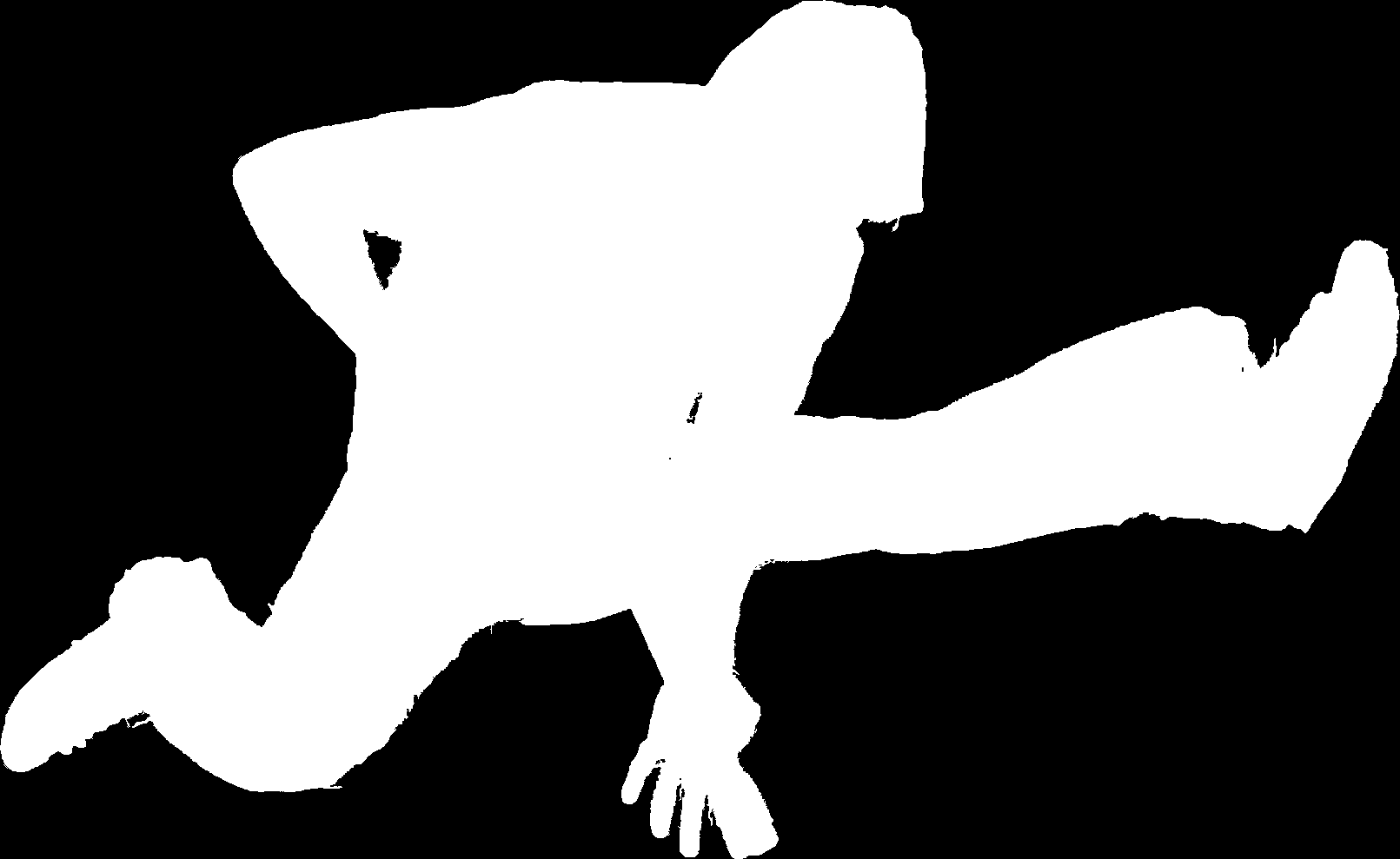 actions
2
models of behaviour change
Some examples from sport
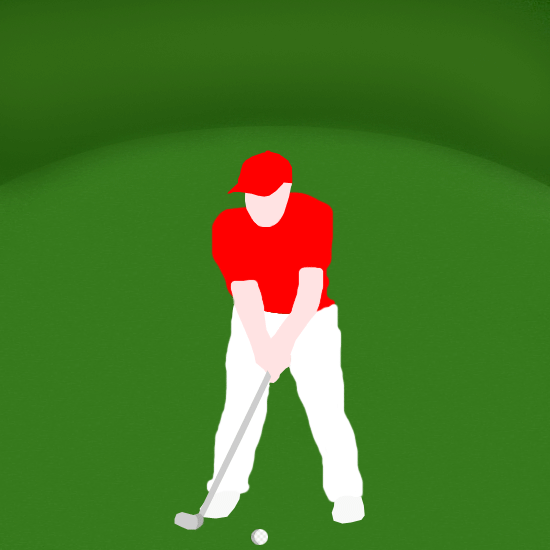 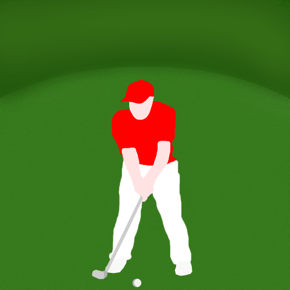 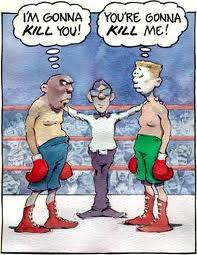 Deconstruct, observe, analyse, correct, practice
Thinking, self talk, reconstruct, practice, avoid, plan
Applied Behaviour Analysis
Cognitive Behaviour Therapy
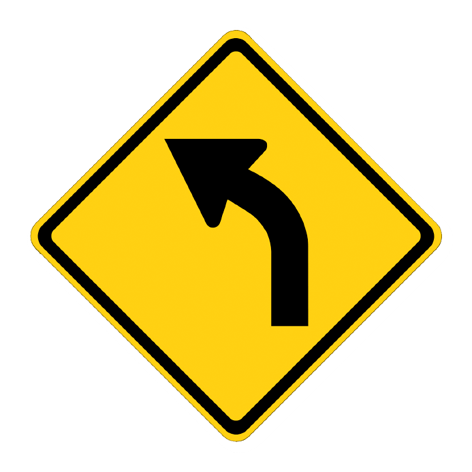 Applied Behaviour Analysis
(Behaviour Modification)
Psychology should be seen as a science, to be studied in a scientific manner. 

Skinner's study of behaviour in rats was conducted under carefully controlled laboratory conditions.
features
from: http://www.simplypsychology.pwp.blueyonder.co.uk/operant-conditioning.html
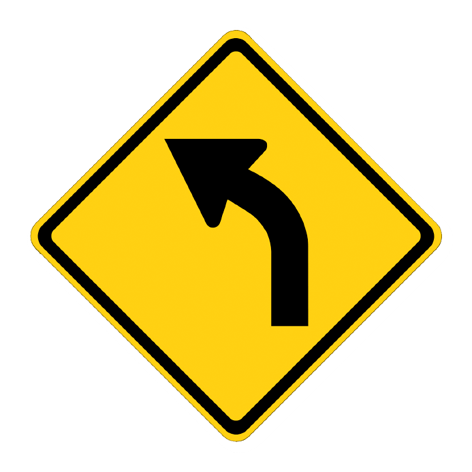 Applied Behaviour Analysis
(Behaviour Modification)
Behaviourism is primarily concerned with observable behaviour, as opposed to internal events like thinking and emotion. 

Note that Skinner did not say that the rats learnt to press a lever because they wanted food. He instead concentrated on describing the easily observed behaviour that the rats acquired.
features
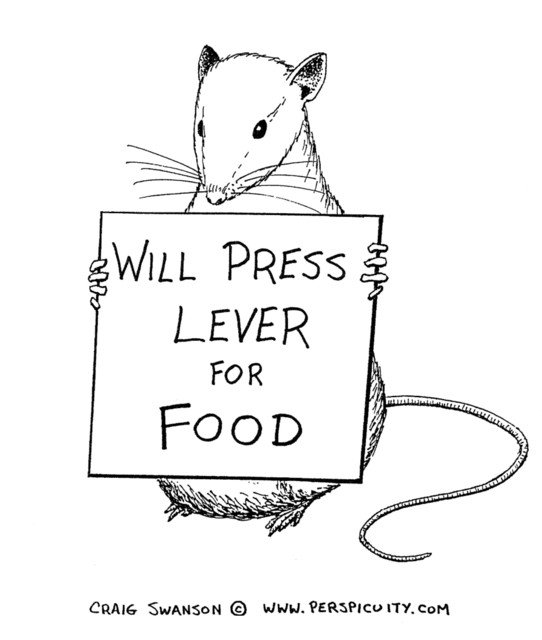 from: http://www.simplypsychology.pwp.blueyonder.co.uk/operant-conditioning.html
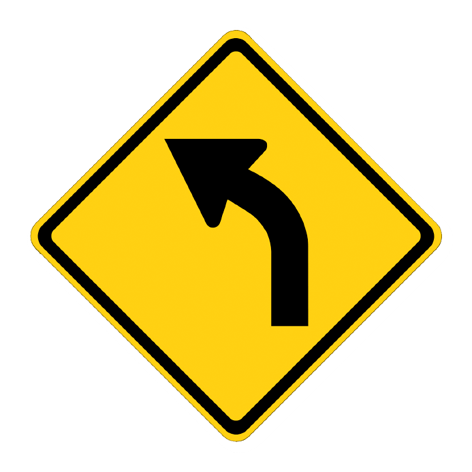 Applied Behaviour Analysis
(Behaviour Modification)
The major influence on human behaviour is learning from our environment. 

In the Skinner study, because food followed a particular behaviour the rats learned to repeat that behaviour, e.g. classical and operant conditioning.
features
from: http://www.simplypsychology.pwp.blueyonder.co.uk/operant-conditioning.html
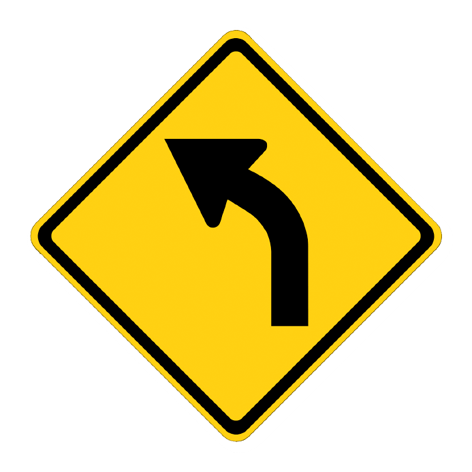 Applied Behaviour Analysis
(Behaviour Modification)
There is little difference between the learning that takes place in humans and that in other animals. 

Therefore research (e.g. classical conditioning) can be carried out on animals (Pavlov’s dogs) as well as on humans (Little Albert . . . more). 

Skinner proposed that the way humans learn behaviour is much the same as the way the rats learned to press a lever.
features
from: http://www.simplypsychology.pwp.blueyonder.co.uk/operant-conditioning.html
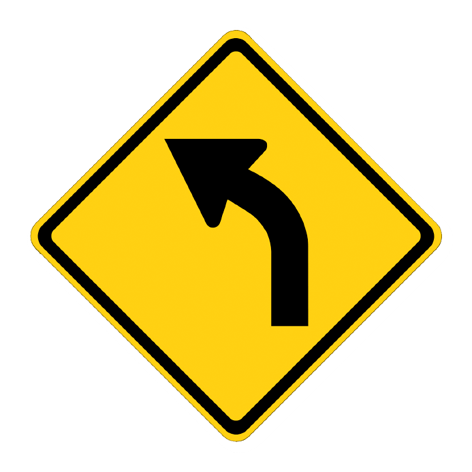 Applied Behaviour Analysis
(Behaviour Modification)
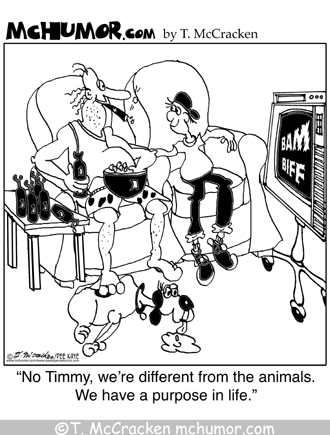 features
‘ There is little difference between the learning that takes place in humans and that in other animals.’
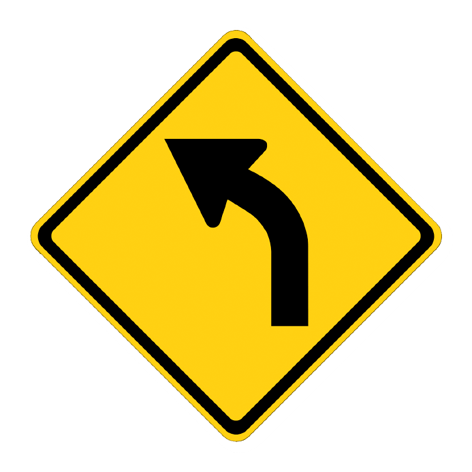 Applied Behaviour Analysis
(Behaviour Modification)
Skinner coined the term operant conditioning; it means changing behaviour by the use of reinforcement which is given after the desired response. 

Skinner identified three types of responses or operants that can follow behaviour.
features
from: http://www.simplypsychology.pwp.blueyonder.co.uk/operant-conditioning.html
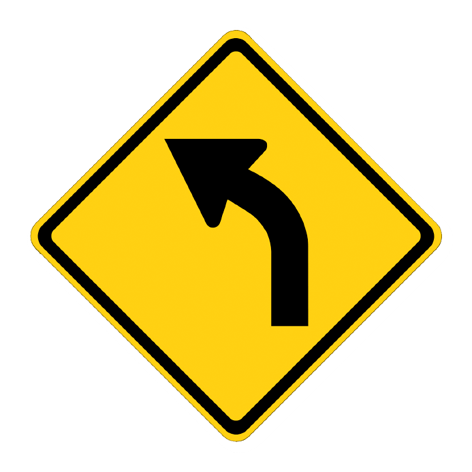 Applied Behaviour Analysis
(Behaviour Modification)
Neutral operants: responses from the environment that neither increase nor decrease the probability of a behaviour being repeated.

Reinforcers: Responses from the environment that increase the probability of a behaviour being repeated. Reinforcers can be either positive or negative.

Punishers: Responses from the environment that decrease the likelihood of a behaviour being repeated. Punishment weakens behaviour.
features
Before heading out for a day at the beach, you slather on sunscreen in order to avoid getting sunburned.

You leave the house early in order to avoid getting stuck in traffic and being late for class.
from: http://www.simplypsychology.pwp.blueyonder.co.uk/operant-conditioning.html
[Speaker Notes: In Negative Reinforcement a particular behavior is strengthened by the consequence of the stopping or avoiding of a negative condition. 
e.g. Here are two examples of Negative Reinforcement: 
1.      A rat is placed in a cage and immediately receives a mild electrical shock on its feet. The shock is a negative condition for the rat. The rat presses a bar and the shock stops. The rat receives another shock, presses the bar again, and again the shock stops. The rat's behavior of pressing the bar is strengthened by the consequence of the stopping of the shock. 
2.      Driving in heavy traffic is a negative condition for most of us. You leave home earlier than usual one morning, and don't run into heavy traffic. You leave home earlier again the next morning and again you avoid heavy traffic. Your behavior of leaving home earlier is strengthened by the consequence of the avoidance of heavy traffic.]
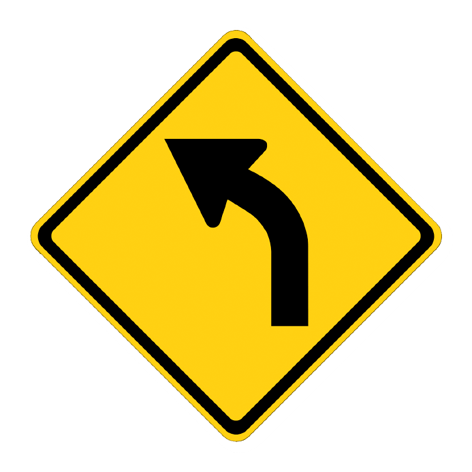 Applied Behaviour Analysis
(Behaviour Modification)
experiments
Can pigeons read?
Skinners Box
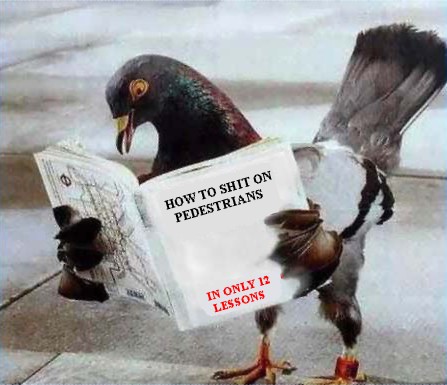 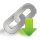 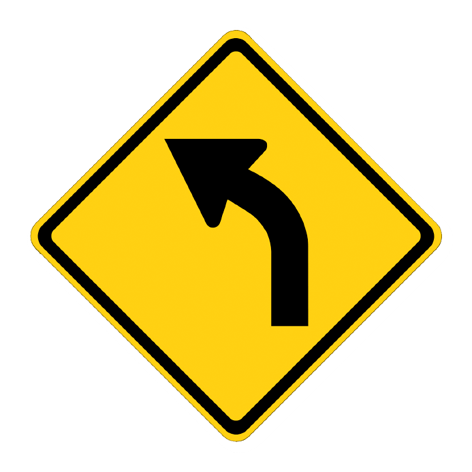 Applied Behaviour Analysis
(Behaviour Modification)
applications
any classroom using token reinforcements and/or reward/punishment systems
Special Education classrooms
ED/BD units
with students on the Autism spectrum
and . . . .
as the basis for the identification of behaviour patterns (Functional Assessments) and the development of Individual Education Plans (IEPs) across all settings.
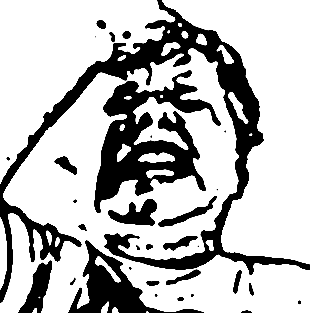 .
.
.
.
Functional behavioral assessment is

* 	a process of looking for patterns in what happens around and/or to the student just before and just after the problem behaviour

* 	an examination of these patterns to identify their purpose or their "function" some possible functions are: avoiding something, getting something, and making something happen

* 	a creative problem solving to enable the student to achieve the same purpose in a more appropriate or more acceptable way
From: http://www.teach-nology.com/tutorials/teaching/fba/
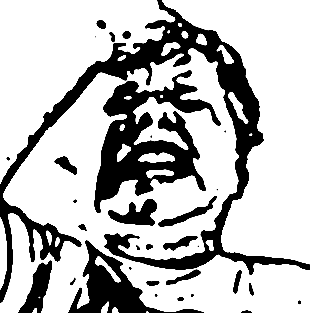 .
.
.
.
Functional behavioral assessment is NOT

*	the first technique a teacher uses when a pupil misbehaves

*	a quick fix

*	a do-it-yourself technique - it takes collaboration
From: http://www.teach-nology.com/tutorials/teaching/fba/
Thinking/Self talk
rational/irrational
positive/negative
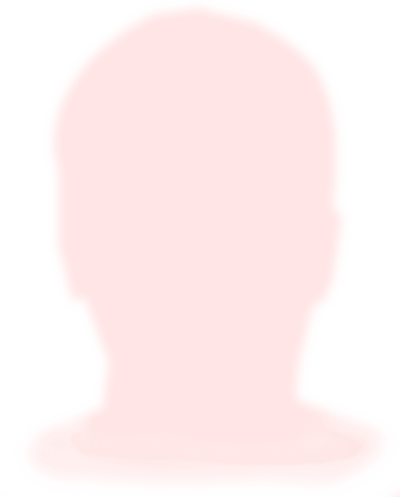 past experiences
family
a
model
of 
behaviour
PHYSIOLOGY
schooling
Feelings/Emotions
recognise/express
 . .  and you can 
control them
BASIC HUMAN NEEDS
Survival
Recognition
Belonging
Fun 
Freedom
friends
environment
Actions/Consequences
there is responsibility
financial
position
Outcomes
positive or negative
 consequences
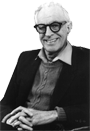 Cognitive Behavioural approaches
Rational emotive behaviour therapy
Developed by Albert Ellis, REBT looks at the irrational thinking that leads to destructive attitudes and entrenched patterns of behaviour in individuals. This process is called the ABC model.
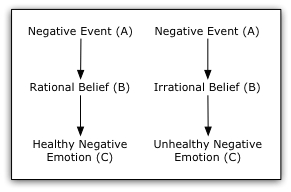 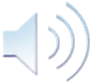 Ellis talking with Phillip Adams on ABC radio
Source http://counsellingresource.com/types/rational-emotive/index.html:
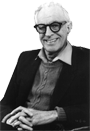 Cognitive Behavioural approaches
Rational emotive behaviour therapy
REBT also employs three primary insights:
While external events are of undoubted influence, psychological disturbance is largely a matter of personal choice.

Individuals consciously or unconsciously select both rational beliefs and irrational beliefs at (B) when negative events occur at (A)
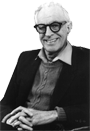 Cognitive Behavioural approaches
Rational emotive behaviour therapy
REBT also employs three primary insights:
While external events are of undoubted influence, psychological disturbance is largely a matter of personal choice.

Individuals consciously or unconsciously select both rational beliefs and irrational beliefs at (B) when negative events occur at (A)
Past history and present life conditions strongly affect the person, but they do not, in and of themselves, disturb the person.

It is the individual’s responses which disturb them, and it is again a matter of individual choice whether to maintain the philosophies at (B) which cause disturbance.
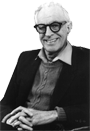 Cognitive Behavioural approaches
Rational emotive behaviour therapy
REBT also employs three primary insights:
While external events are of undoubted influence, psychological disturbance is largely a matter of personal choice.

Individuals consciously or unconsciously select both rational beliefs and irrational beliefs at (B) when negative events occur at (A)
Past history and present life conditions strongly affect the person, but they do not, in and of themselves, disturb the person.

It is the individual’s responses which disturb them, and it is again a matter of individual choice whether to maintain the philosophies at (B) which cause disturbance.
Modifying the beliefs and attitudes at (B) requires persistence and hard work, but it can be done.
Cognitive Behavioural approaches
2
Approaches in cognitive restructuring
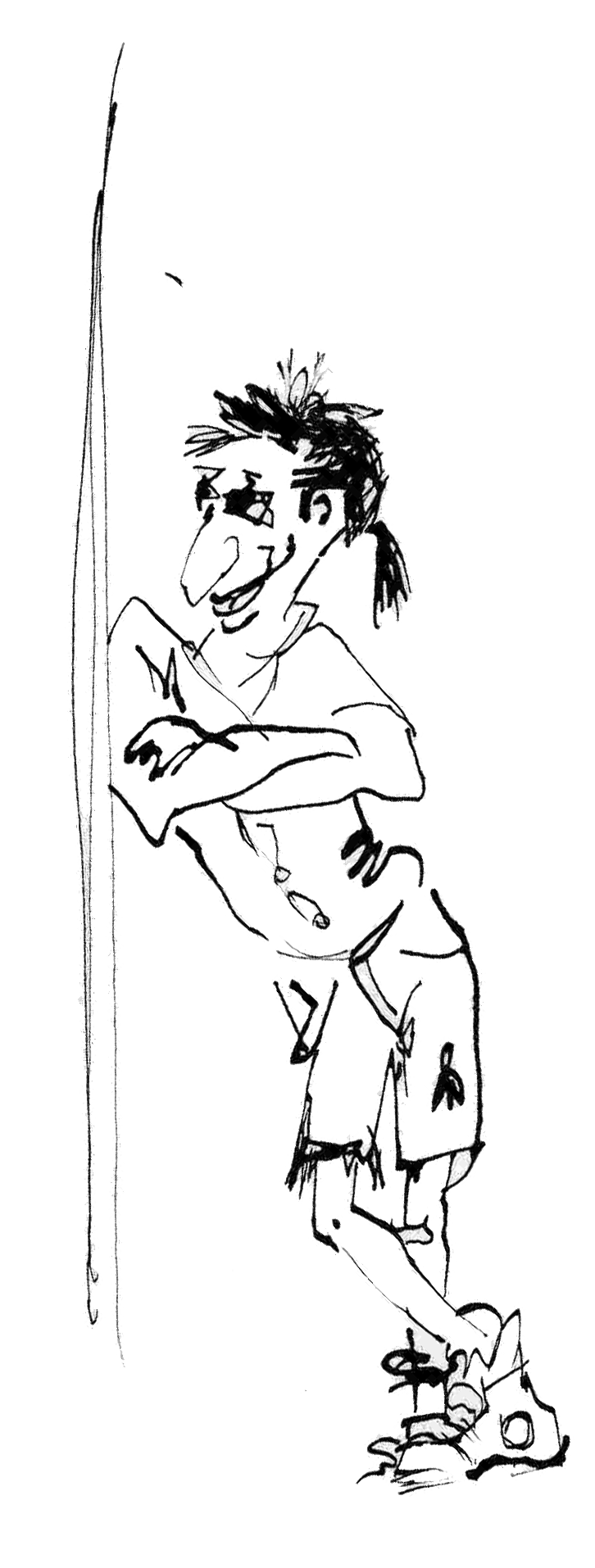 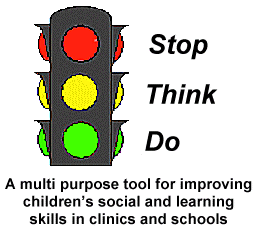 Talk Sense to Yourself: 
A program for children and adolescents

Jeffrey Wragg
Lindy Petersen
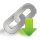 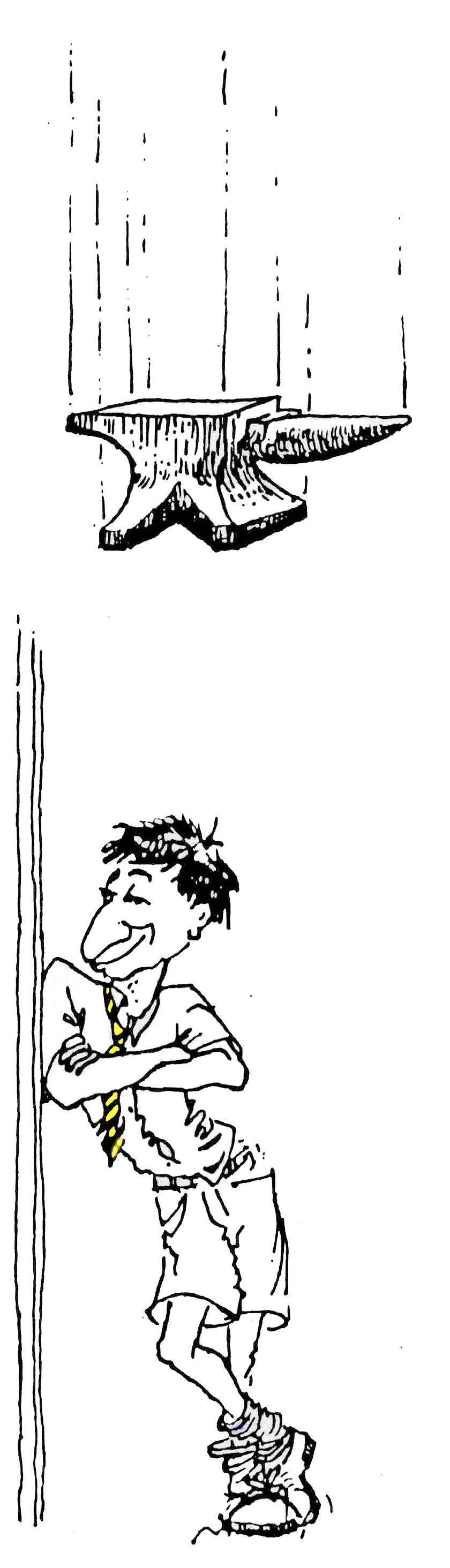 Talk sense to yourself
  Jeff Wragg
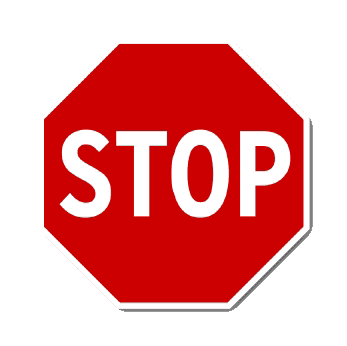 Think consequences
Is it worth it?
What do I need to say to myself?
THINKING
STOP
This is boring
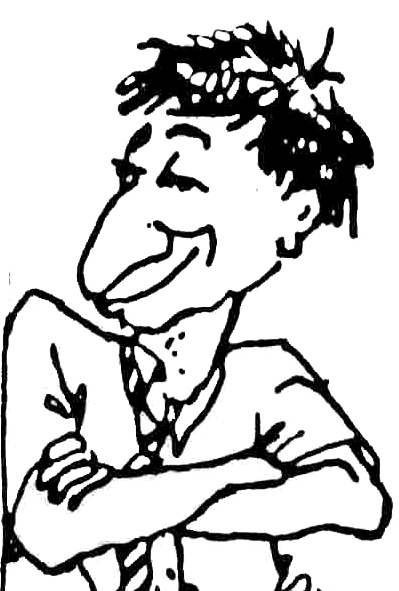 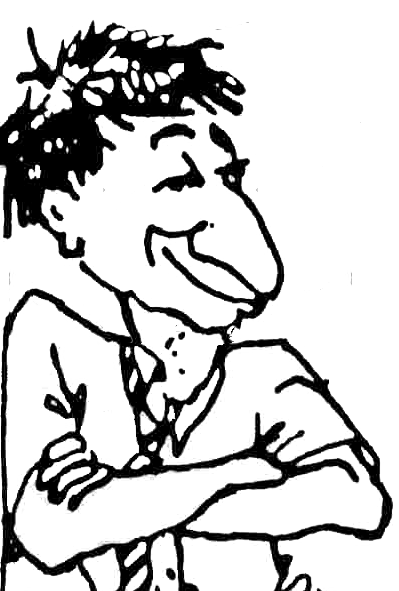 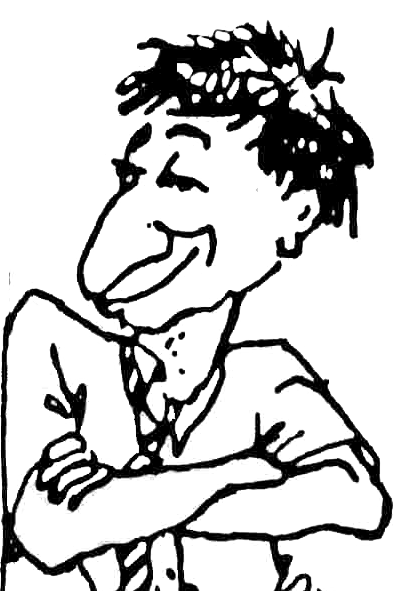 School sux
Think consequences
Only 10 minutes to recess
I didn’t do nothing
It’s not worth it
They always pick on me
TALKING SENSE TO YOURSELF
TALKING TRASH
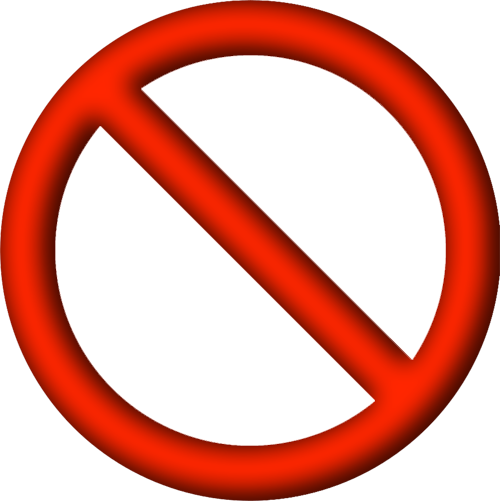 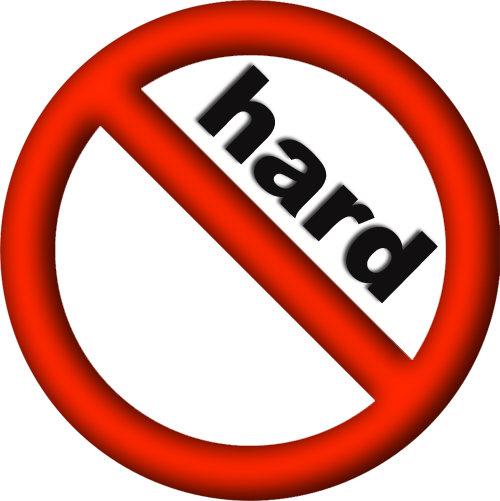 ACTIONS – What am I doing?
Talking in class
Throwing things
Talking back to teachers
Hassling other kids
CONSEQUENCES – What happens?




Mum gets upset
Sent out
Suspension


Detention
Interview with principal
IS IT HELPING ME?    IS IT WORTH IT?
YES / NO
Emotional temp graph
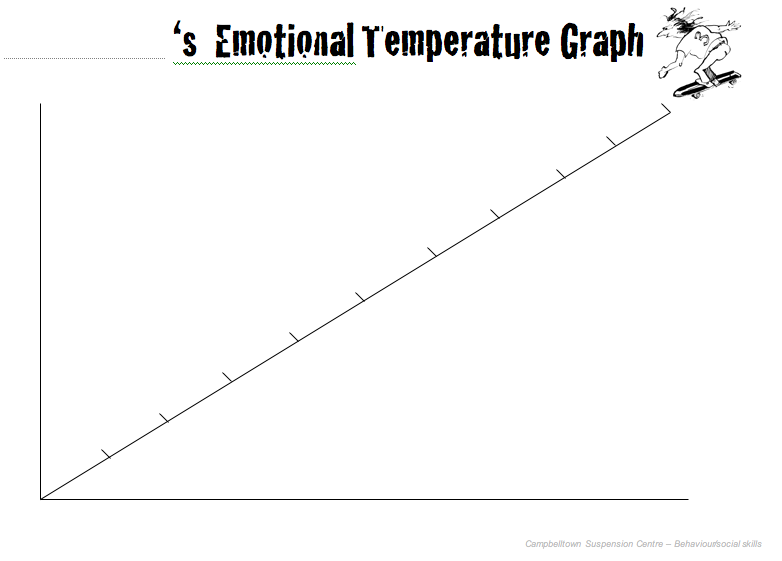 Anyone
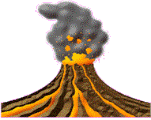 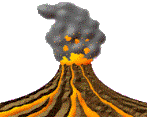 10
Start fighting and yelling
STOP
Think Consequences
Is it worth it?
9
Throwing things
Swearing
Hitting out
8
Walk over and push them
7
Push back and call me a wanker
6
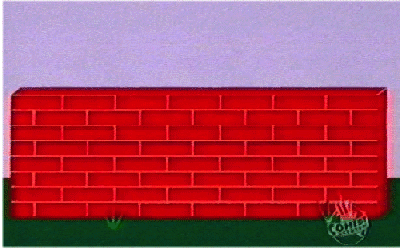 5
Answer back
Out of control
4
Keep saying things 
Mention my mum
Feeling good
3
2
Get called names
1
In control
0
References
Wragg, J. (1989) Talk Sense to Yourself. A program for children and adolescents.  ACER: Camberwell, VIC
Boeree, G.C. (20006) Personality Theories – Albert Ellis. Website accessed 23/2/2011 at http://webspace.ship.edu/cgboer/ellis.html
Petersen, L. & Gannoni, A.F. (1992)  Stop, think. do: Teacher's manual for training social skills while managing student behaviour . ACER, Hawthorn, Vic.